Обществознание – новый учебный предмет. Человек-часть природы и общества
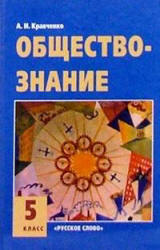 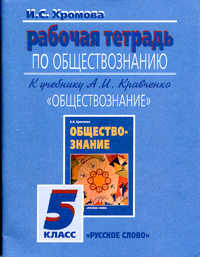 Ожидаемые учебные          результаты:
Человечки-подсказки
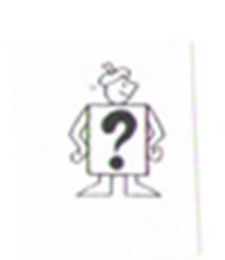 Человечек-вопрос
                      
                         Человечек-галочка
      
           Человечек-спортсмен


                      Человечек-Архимед 
         
          Человечек-память
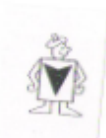 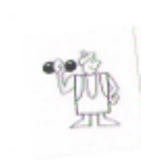 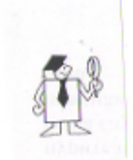 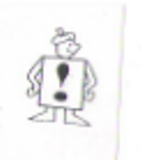 Сигнальные карточки
«Согласен»

   
 «Не согласен»
«У меня вопрос»                 

 «Хочу сказать»
?
!
Что такое обществознание ?
Общество           и        знание

Обществознание
Наука, изучающая человеческое общество и его законы, человека и его отношения с окружающим миром.
Науки
Естественные
(изучают живую и неживую природу)

Биология
Химия
Физика
География
Геология
 Общественные
(изучают то, что создают, изменяют или разрушают люди)
            
    история
    психология
    экономика   
    право
   политология
Человек – часть природы
Эволюция
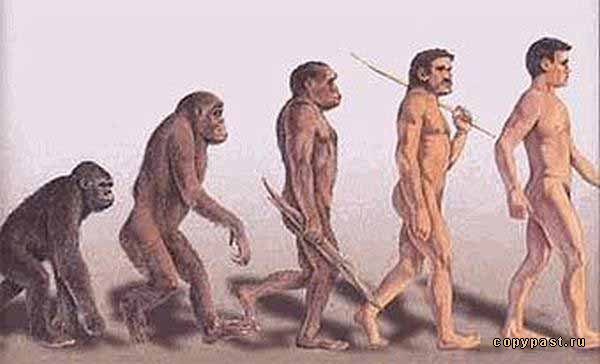 Общество
Человеческое стадо            
     
         род   
            
       племя  
                
              государство
Общество – это объединение людей для совместной деятельности
Что изучает обществознание?
Человеческое общество ,
 человека и его отношения
 с природой.
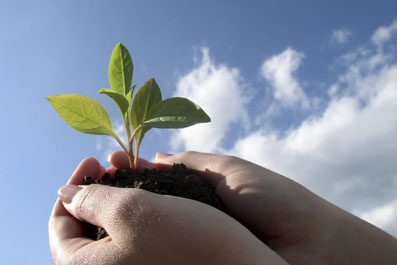 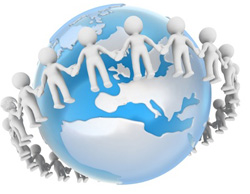 Итоги   урока
Что мы узнали нового?

На какие две группы делятся все
 науки?

Какие науки относятся к
 естественным, а какие к
 общественным?

Что изучает
 обществознание?
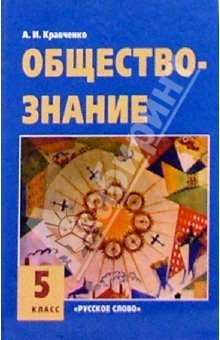